خانة Style:تحتوي على مجموعة من الانماط التي تستخدم لتنسيق النص وهو :1. Quick Style Gallery :ويحتوي على مجموعة من الانماط الجاهزة والمخزونة وعند الضغط على السهم تظهر لنا جميع الانماط.2.Change Styles: حيث يحتوي على :-Style Set: يحتوي على مجموعة من الانماط الاخرى وتوجد داخل ملفات التطبيق نفسه.-Colors: ويحتوي على مجموعة من الالوان.-Font: يحتوي على مجموعة من الخطوط.-Set as Default: يستخدم لجعل النمط الذي نختاره هو النمط الافتراضي.
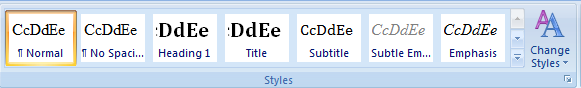 حاسبات/ المرحلة الثانية                                                  م. اسيل غازي محمود
1
خانة Editing:-فتحتوي على :-Find-: ويستخدم هذا الامر للبحث عن كلمة معينة او نص داخل الملف، يظهر مربع الحوار التالي:
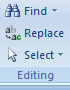 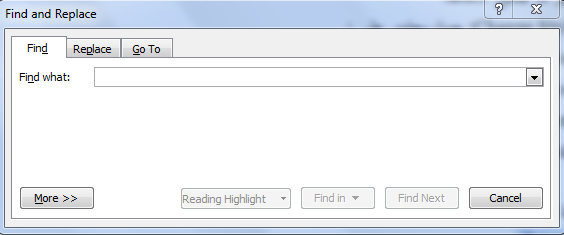 حاسبات/ المرحلة الثانية                                                  م. اسيل غازي محمود
2
Go To:- نستخدم هذا الامر للأنتقال الى مكان معين في الصفحة أو الانتقال الى سطر معين او الى اشارة أو الى صفحة معينة أو رسم توضيحي او الى معادلة او غيرها . يظهر مربع الحوار التالي:
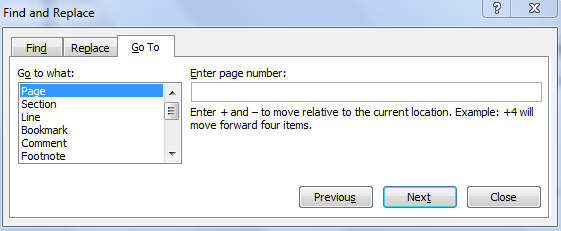 حاسبات/ المرحلة الثانية                                                  م. اسيل غازي محمود
3
-Replace: تستخدم لاستبدال كلمة بدل كلمة اخرى، يظهر مربع الحوار التالي: -Select: تستخدم للتظليل.
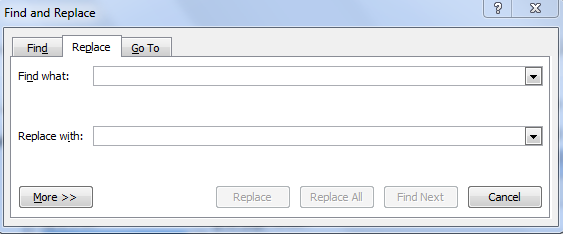 حاسبات/ المرحلة الثانية                                                  م. اسيل غازي محمود
4